Lage national
3. März 2021
Überblick Kennzahlen
03.03.2021
7-Tage-Inzidenz der Bundesländer nach Berichtsdatum
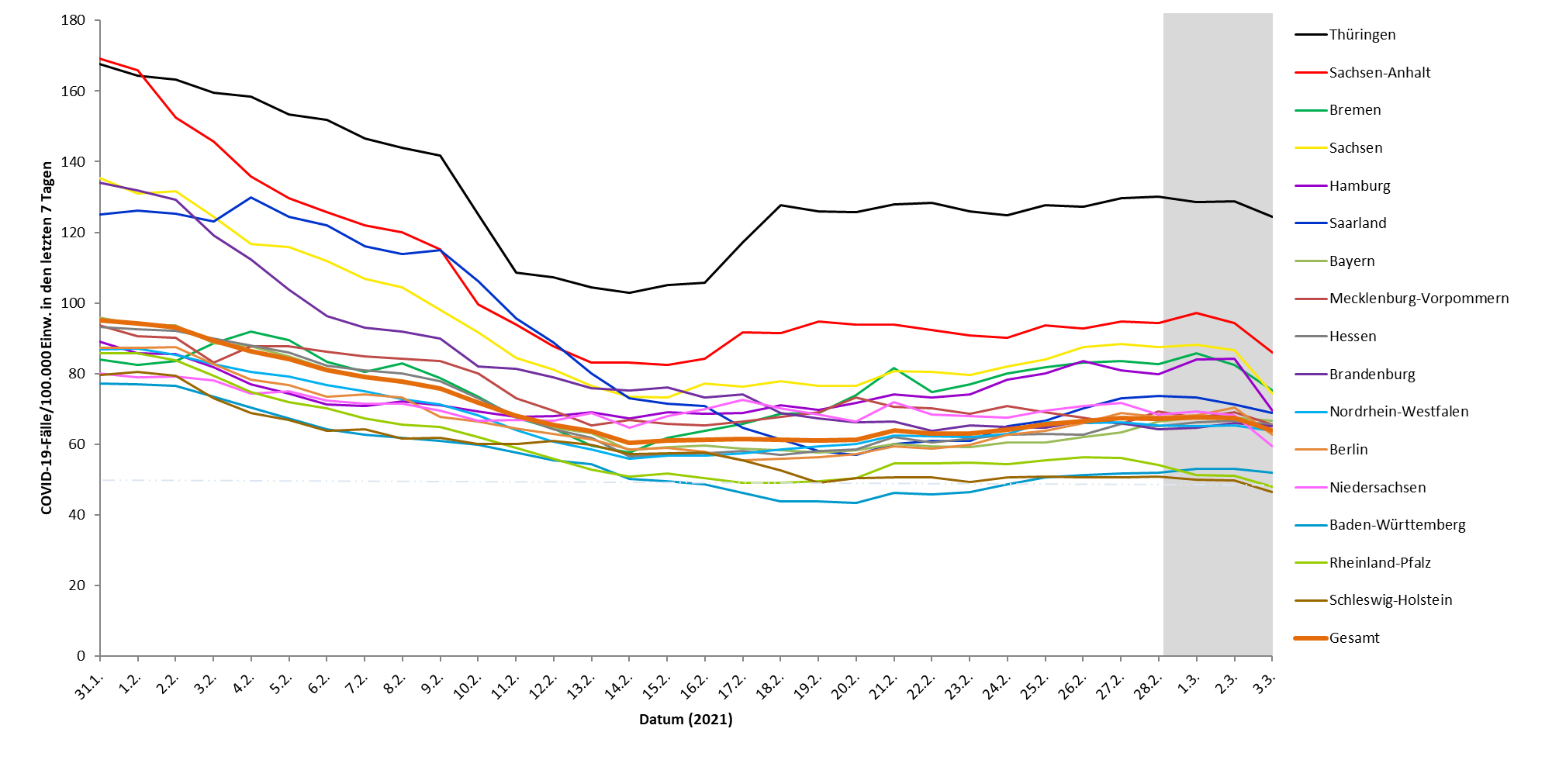 03.03.2021
Geografische Verteilung 7-Tage-Inzidenz und B.1.1.7 nach Landkreis, N=53.211 (COVID-19); n= 8573 (B.1.1.7)
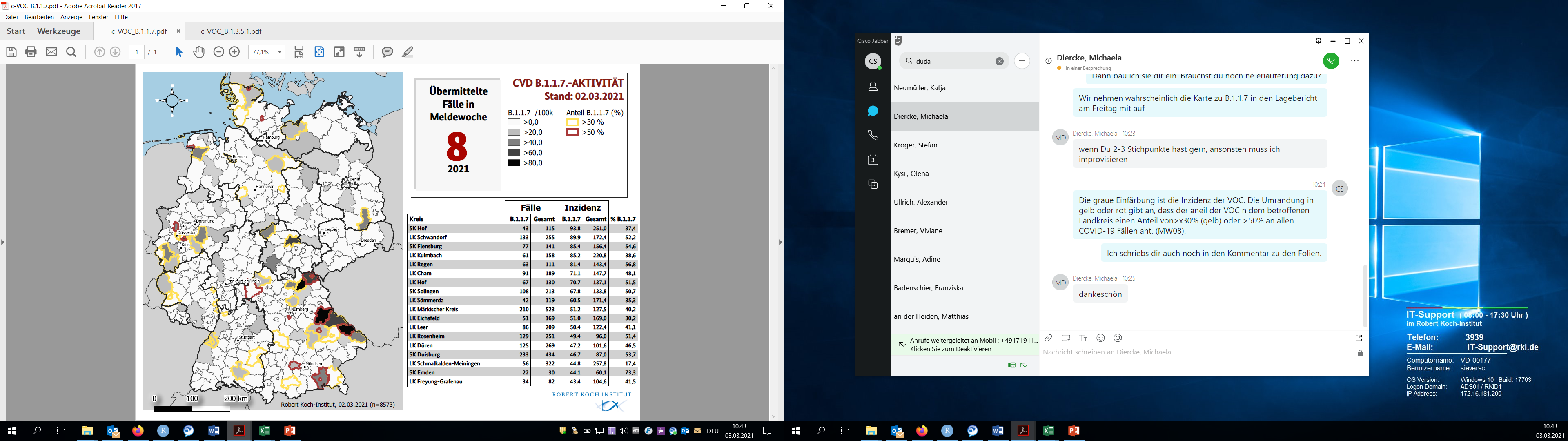 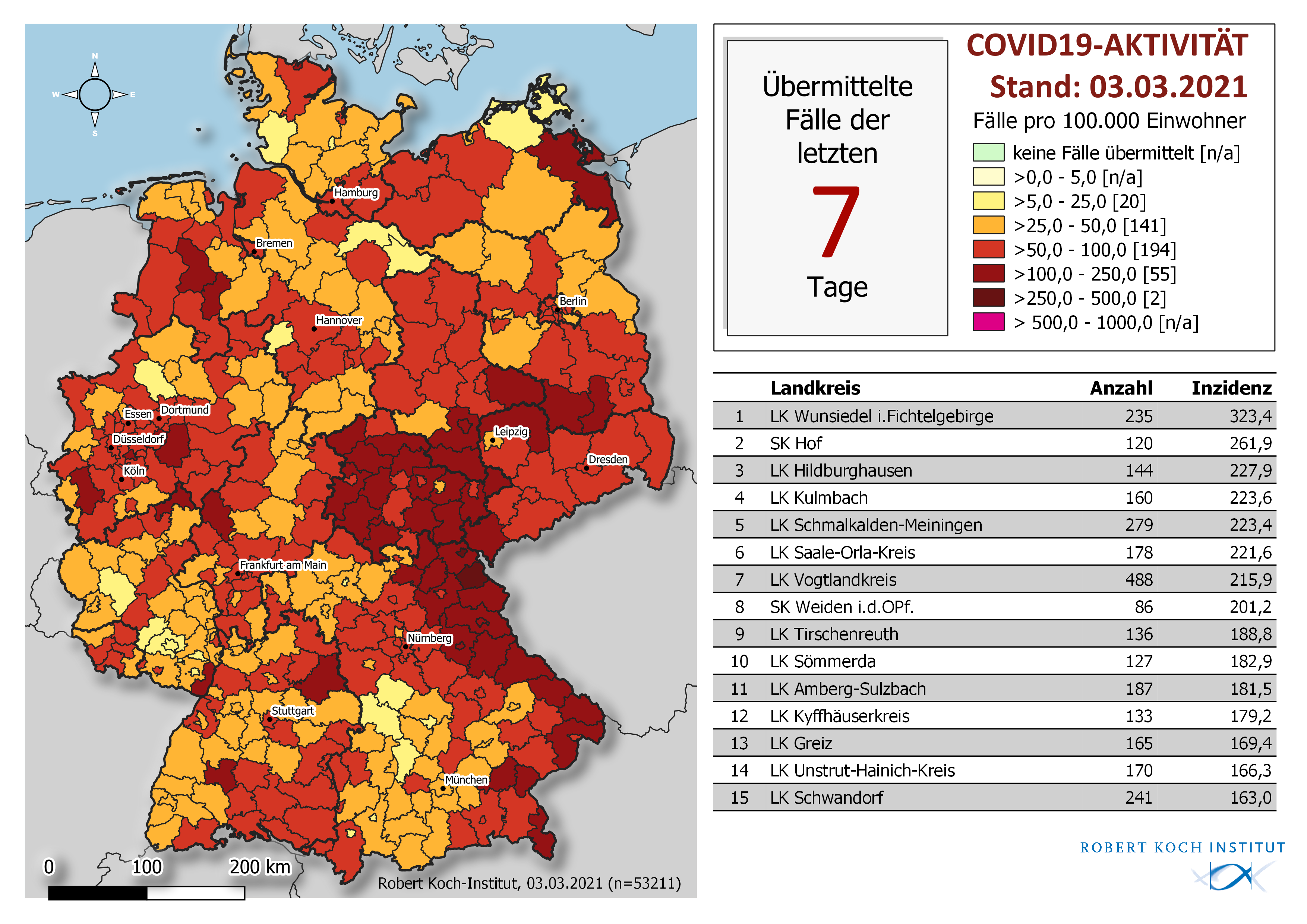 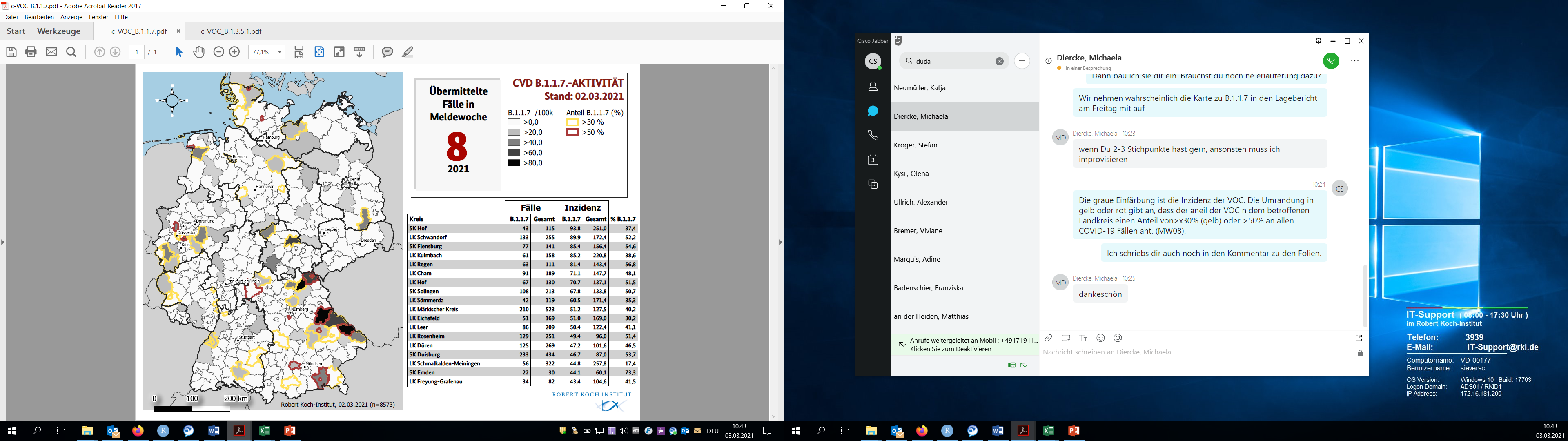 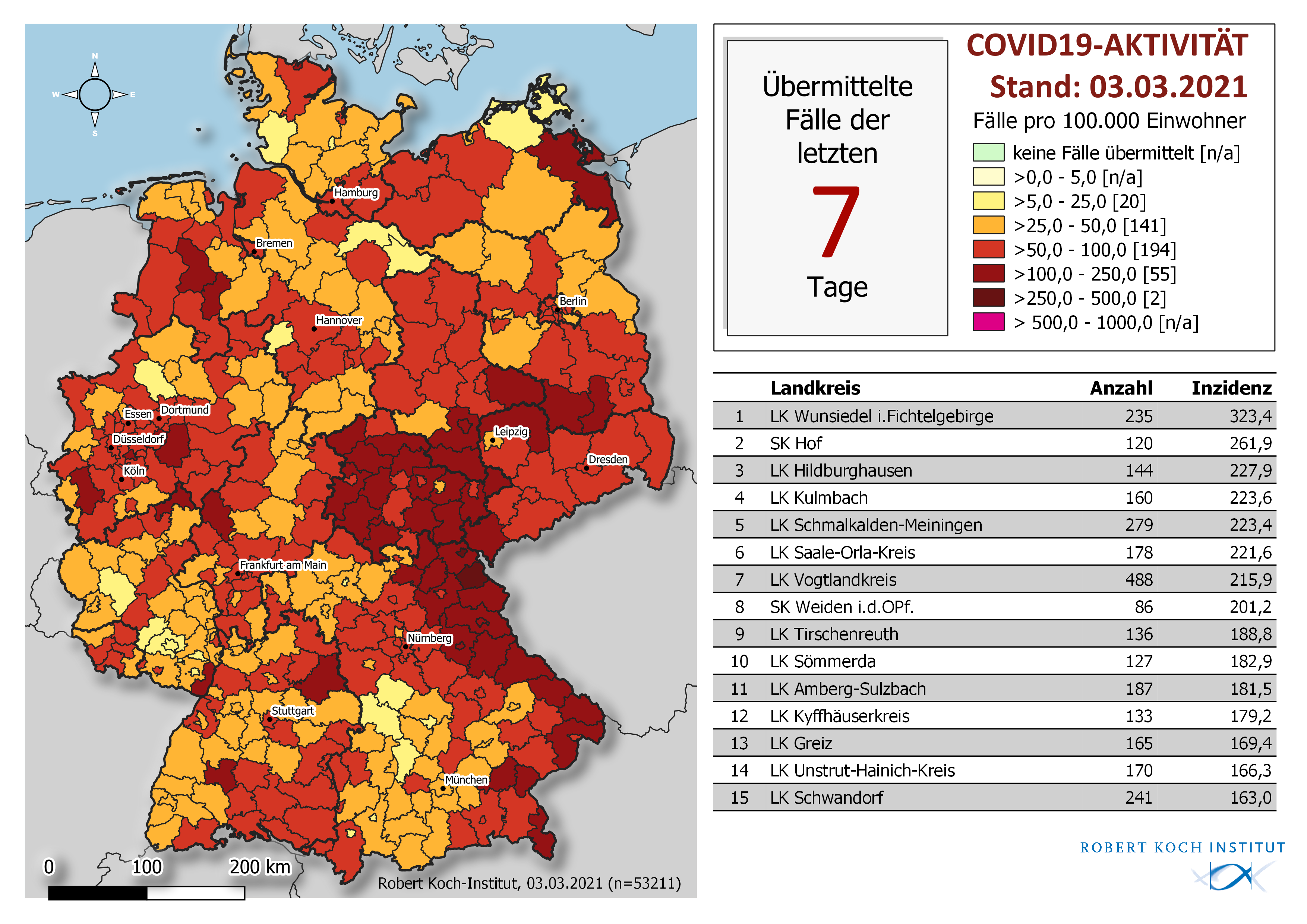 03.03.2021
[Speaker Notes: Die graue Einfärbung ist die Inzidenz von B.1.1.7. Die Umrandung in gelb oder rot gibt an, dass der Anteil der VOC in dem betroffenen Landkreis >30% (gelb) oder >50% an allen COVID-19 Fällen hat. (Daten für MW08)]
Geografische Verteilung B.1.351 nach Landkreis; n= 180 (B.1.351)
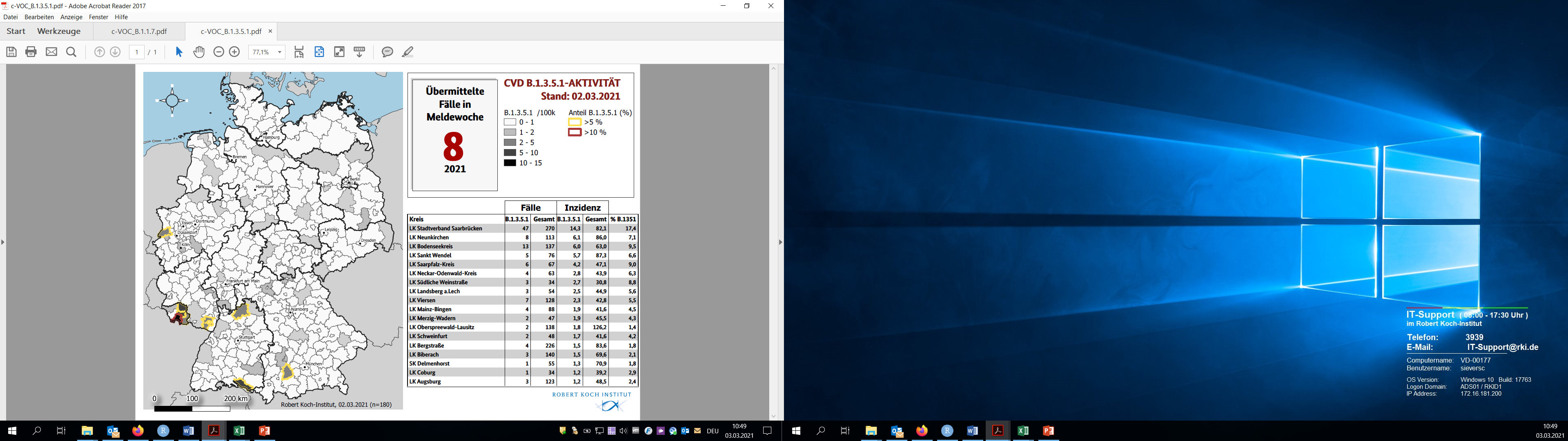 03.03.2021
[Speaker Notes: Die graue Einfärbung ist die Inzidenz von B.1.1.7. Die Umrandung in gelb oder rot gibt an, dass der Anteil der VOC in dem betroffenen Landkreis >30% (gelb) oder >50% an allen COVID-19 Fällen hat. (Daten für MW08)]
Anzahl COVID-19-Todesfälle nach Sterbewoche (Stand 02.03.2021)
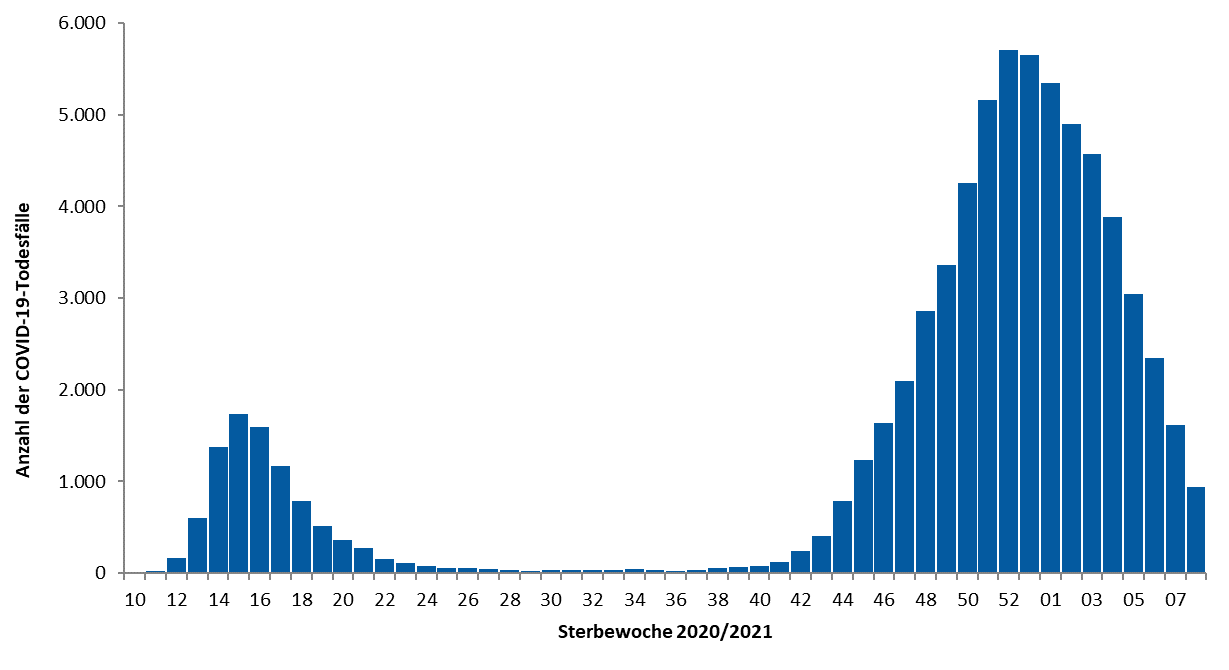 03.03.2021
7-Tage-Inzidenz der COVID-19-Fälle nach Altersgruppe und Meldewoche (Stand 02.03.2021)
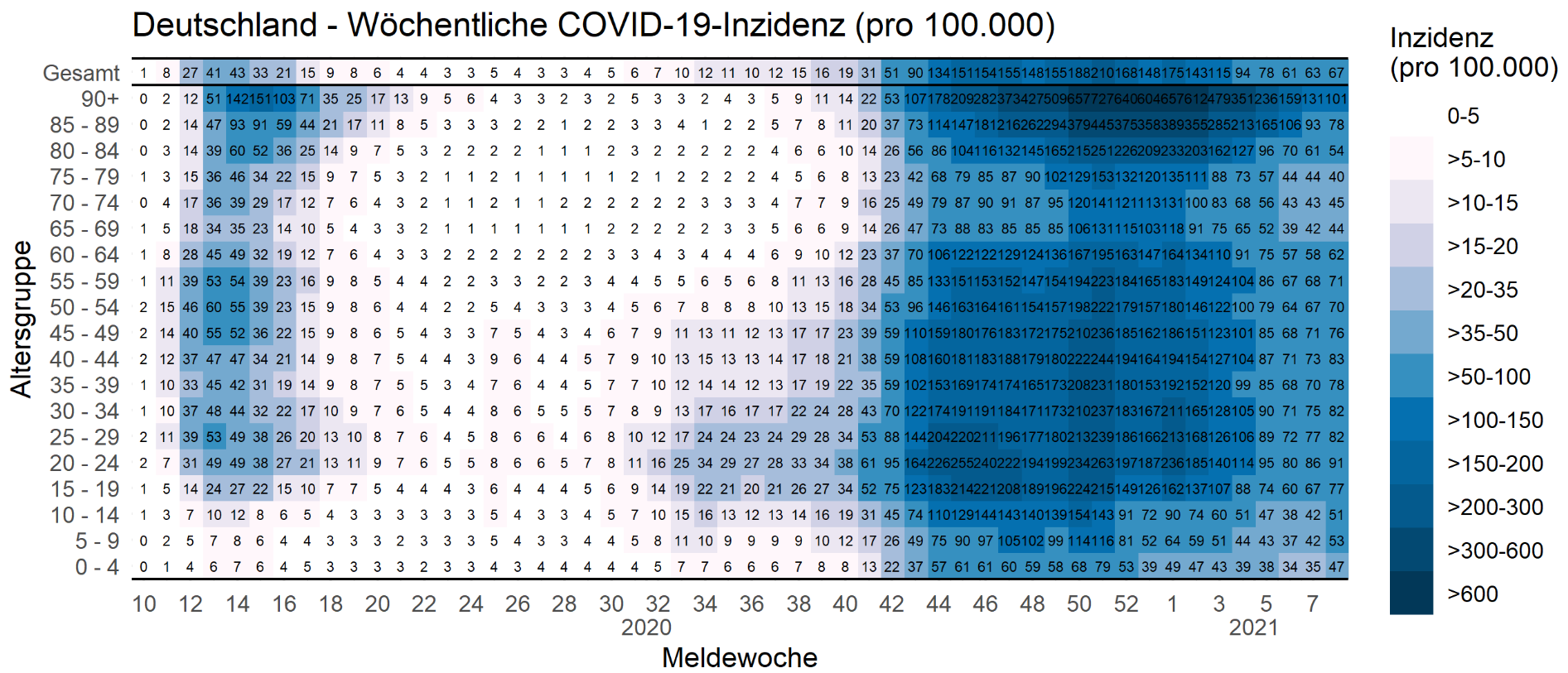 03.03.2021